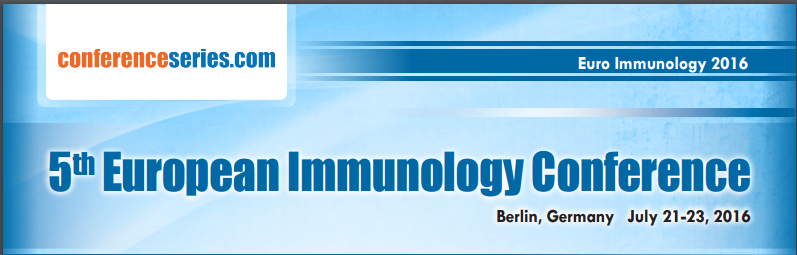 Unmasking the masquerading cancer cells: have we made progress with the revival of immunotherapy?
Dr Ganapathi Bhat M.
Consultant Medical Oncologist & Stem Cell Transplant Physician, 
Jaslok Hospital & Research Centre, Mumbai. India
dr_bhat2@yahoo.com
www.drganapathibhat.in
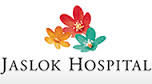 Ganapathi Bhat
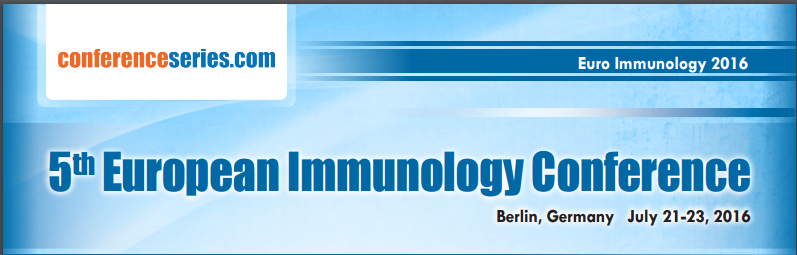 Presentation outline
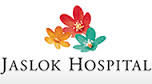 Ganapathi Bhat
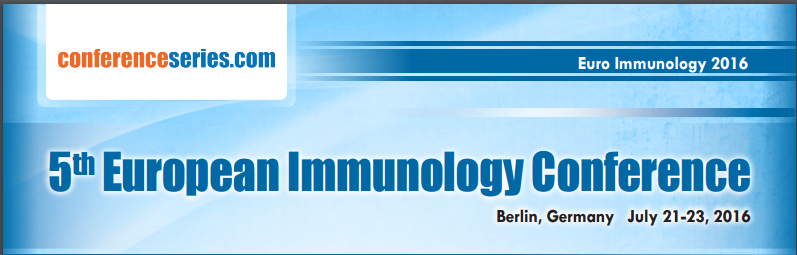 Immune Evasion Recognized as a Hallmark
Evading growth suppressors
Activating invasion and metastasis
Avoidingimmune
destruction
Hallmarks of Cancer Pathogenesis (2011)
Enabling replicative immortality
Deregulatingcellularenergetics
Sustaining proliferative signaling
Inducingangiogenesis
Resisting cell death
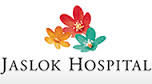 Ganapathi Bhat
Hanahan D, Weinberg RA. Cell. 2011;144(5):646-674.
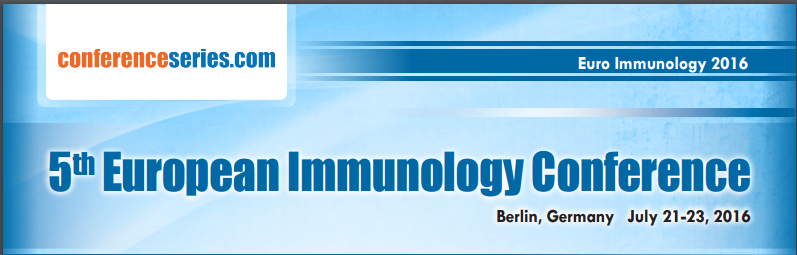 Dynamics Between Cancer and the Immune System
The 3 E’s
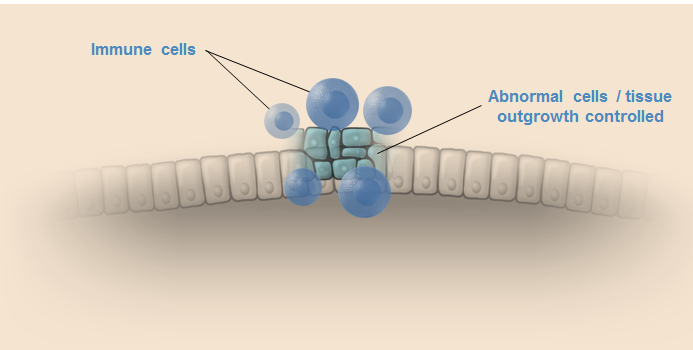 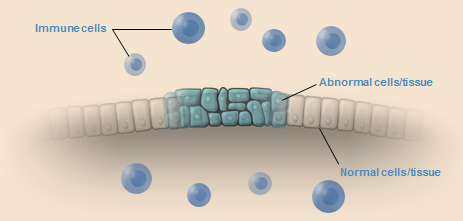 Equilibrium - Immune System Controls Cancer Cells
Elimination -Immune System Eradicates Cancer Cells
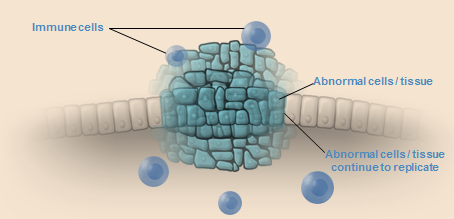 Escape - Cancer Cells Evade Immune System
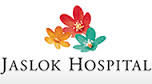 Ganapathi Bhat
Dunn GP, Schreiber RD, et al. Nat Rev Immunol. 2006;6(11):836-848.
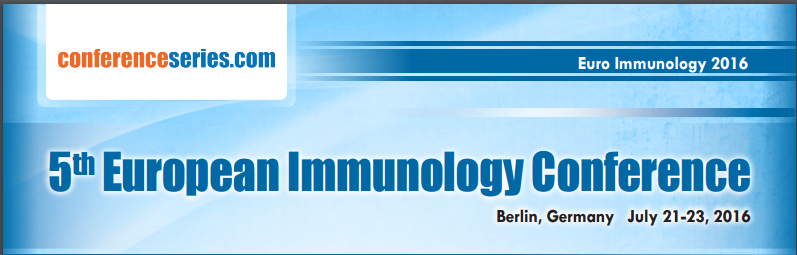 Dynamics Between Cancer and the Immune System
Increased Incidence of Cancer in  Immunocompromised Individuals
Malignant tumors develop in individuals with compromised immune systems
Tumor / cancer risk in transplant patients compared to general population
Non-melanoma skin cancer
Non-Hodgkin’s lymphoma
20-fold and beyond
Kaposi’s sarcoma
Kidney cancer
15-fold
Melanoma
8-fold
Vulvovaginal cancer
Cervical cancer
5-fold
Hepatobiliary cancer
Leukemia
Bladder cancer
3-fold
Testicular cancer
Breast cancer
Ovarian cancer
Pancreatic cancer
Esophageal cancer
2-fold
Stomach cancer
Prostate cancer
Lung cancer
Colon cancer
0
5
10
15
20
Fold-increase in tumor/cancer risk
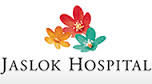 Herrero JI. Liver Transpl. 2009;15(suppl 2):S90-S94.
Abbas AK, Lichtman AH. Basic Immunology. 3rd ed. 2011.
Kasiske BL, Wang C, et al. Am J Transplant. 2004;4(6):905-913.
Le Mire L, Wojnarowska F, et al. Br J Dermatol. 2006;154(3):472-477.
Ganapathi Bhat
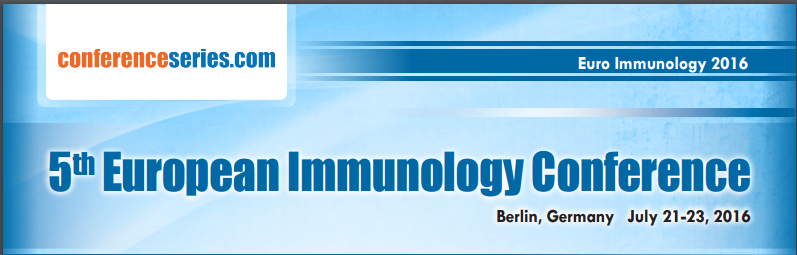 Dynamics Between Cancer and the Immune System
Immune Cells Within Tumors Predicts Overall Survival
T-cell infiltration within tumors is associated with overall survival (OS) in patients with different cancers
Kaplan-Meier Curve for OS in Advanced Ovarian Cancer1
a) T cells   infiltrating tumor cells
a
P<0.001
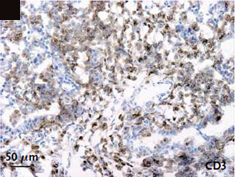 100
75
Intratumoral T cells (n=102)
Median OS = 50.3 months
50
OS (%)
b) No intratumoral T cells detected: T cells restricted to tissue surrounding tumor
n=102
b
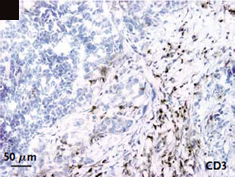 25
No intratumoral T cells (n=72)
Median OS = 18 months
0
0
12
24
36
48
60
72
84
96
108
120
132
Month
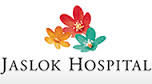 Zhang L, Coukos G, et al. N Engl J Med. 2003;348(3):203-213.
Galon J, Pagès F, et al. Science. 2006;313(5795):1960-1964.
Ganapathi Bhat
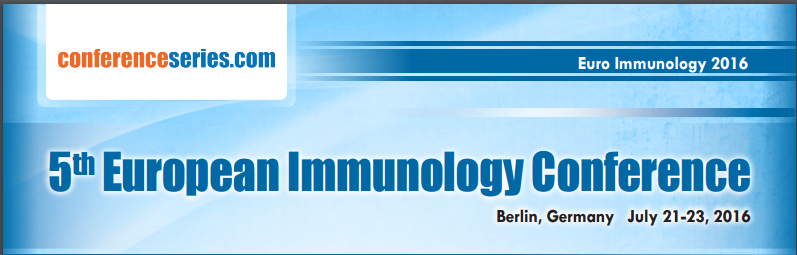 Initiation of Immune Response: Key Components
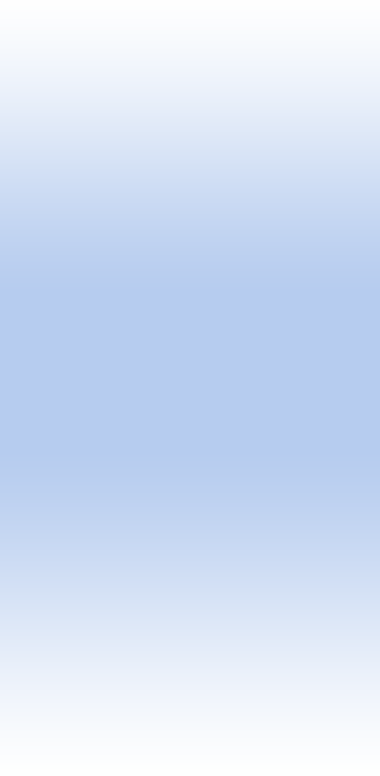 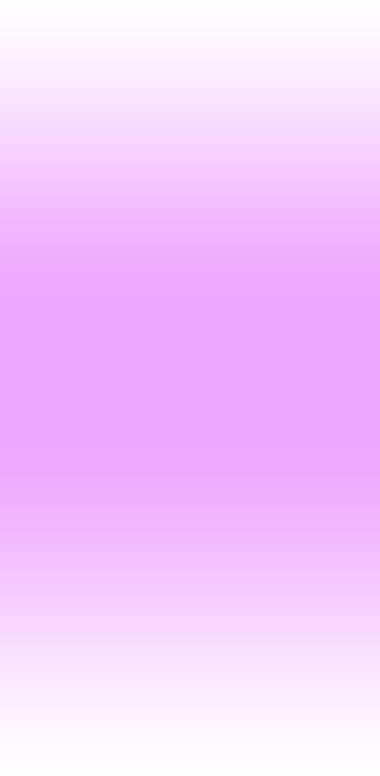 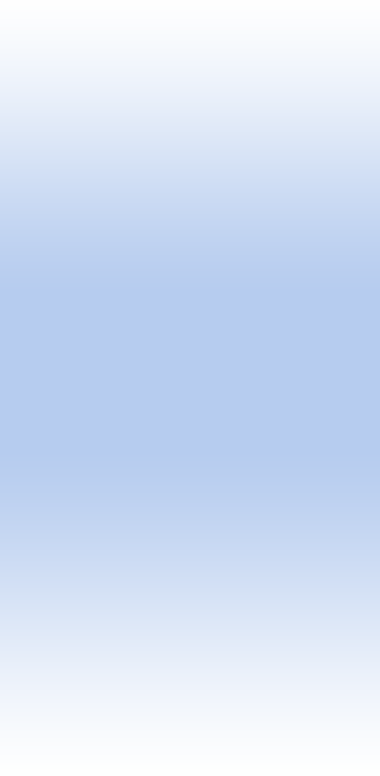 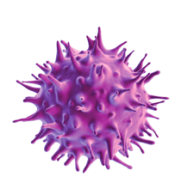 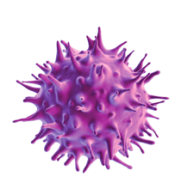 Antigenfragments
Antigen
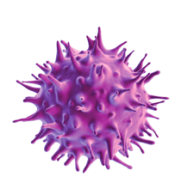 Naive T-cell
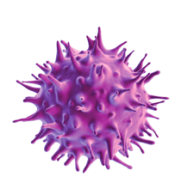 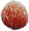 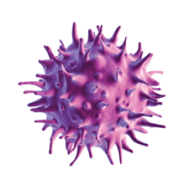 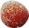 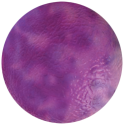 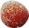 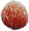 Antigen receptors
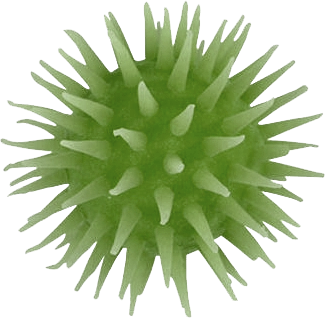 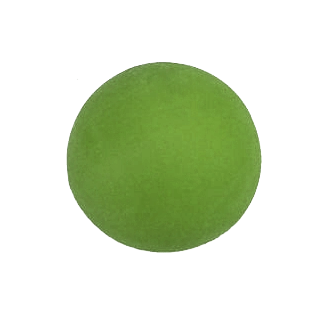 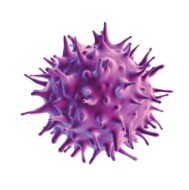 Effector cells:
Activate other immune cells
Kill “target cells”
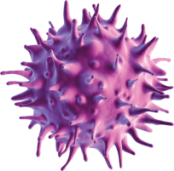 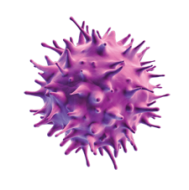 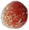 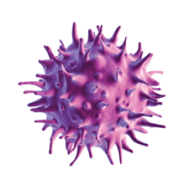 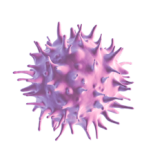 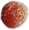 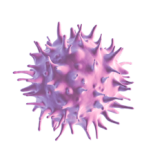 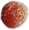 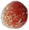 ActivatedT-cell
Memory cells:
Circulate for months  years
Ready to rapidly respond to same antigen again
Antigen presenting cell (APC)
Antigen recognition
Activated APC
T-cell interaction
T-cell activation
T-cells become specialized
Replication of antigen-specific T-cells
Activation
Lymphoid Organs
Peripheral Tissues
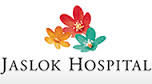 Ganapathi Bhat
Abbas AK, Lichtman AH. Basic Immunology. 3rd ed. 2011.
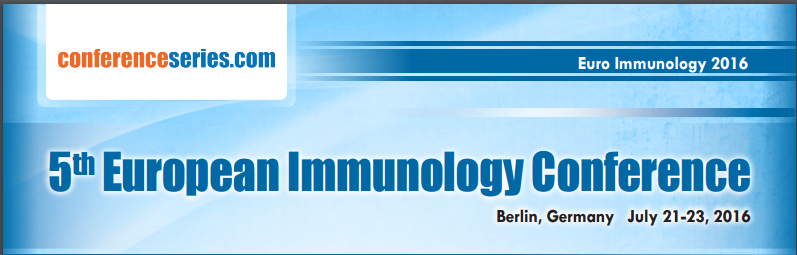 Cancer immune escape mechanisms
Within the tumour micro-environment (TME) several mechanisms that help tumours to escape immune attack:
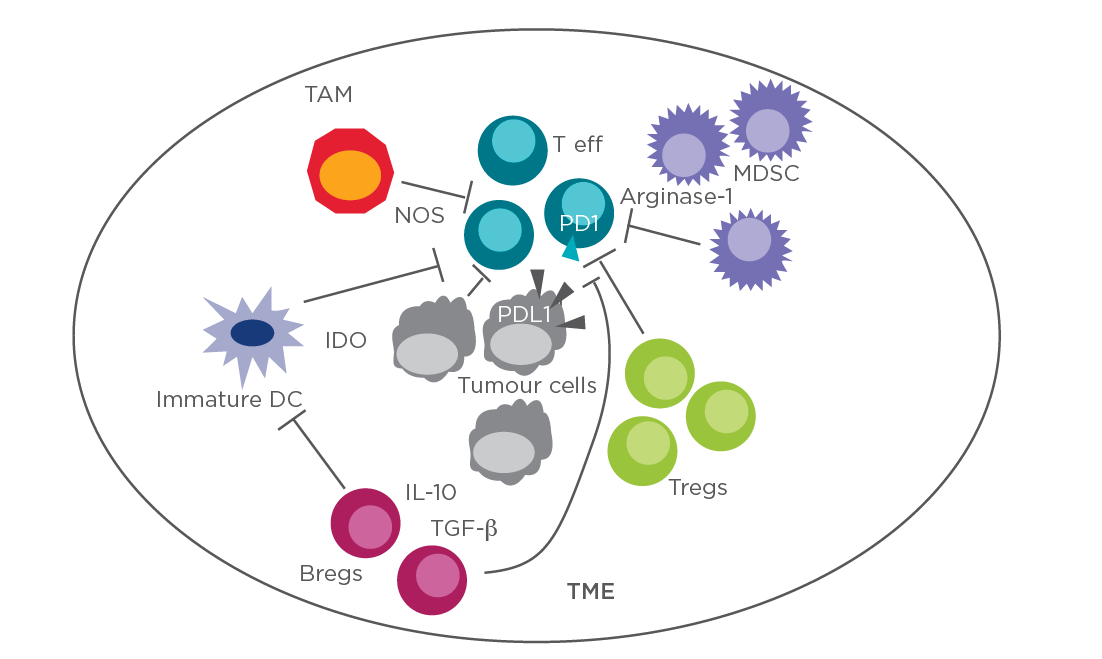 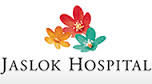 PD1: programmed death receptor
Ganapathi Bhat
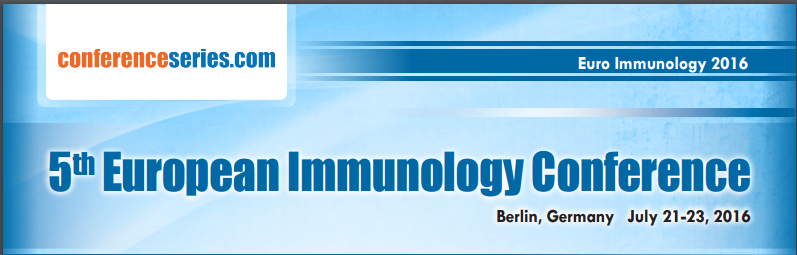 Features of an Effective Immune Response
Specificity- Ability of immune cells to identify and target a specific antigen

Trafficking- Ability of activated immune system cells to migrate to particular antigens  throughout the body
Adaptability- Allows for a broader immune response                                       (eg, immune response to additional antigens)

Target elimination- Ability of immune cells to destroy their target (eg, cancer cells) Usually via induction of apoptosis

Durability (immune memory)- Ability of immune system to recognize an antigen to which it has previously been exposed and provide long-lasting protection against it
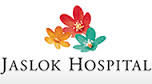 Abbas AK, Lichtman AH. Basic Immunology. 3rd ed. 2011.
Drake CG. Nat Rev Immunol. 2010;10(8);580-593.
Ganapathi Bhat
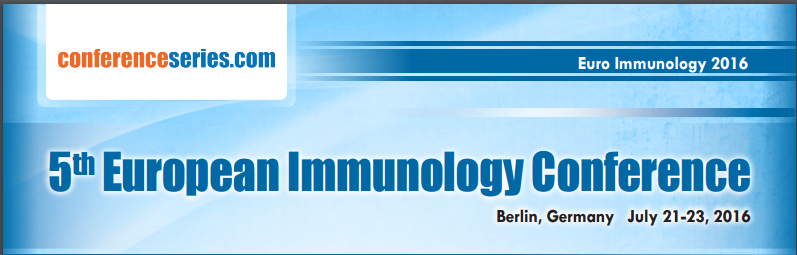 Immunotherapy in Cancer
Therapies that engage the immune system have been shown to improve patient survival in randomized, phase 3 cancer trials

Immunotherapies (cytokines, checkpoint inhibitors, therapeutic vaccines, monoclonal antibodies) have been approved by the FDA to treat certain cancers
Robert C, Wolchok JD, et al. N Engl J Med. 2011;364(26):2517-2526.
Hodi FS, Urba WJ, et al. N Engl J Med. 2010;363(8):711-723.
Kantoff PW, Schellhammer PF, et al. N Engl J Med. 2010;363(5):411-422.
Mellman I, Dranoff G, et al. Nature. 2011;480 (7378): 480-489.
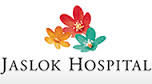 Ganapathi Bhat
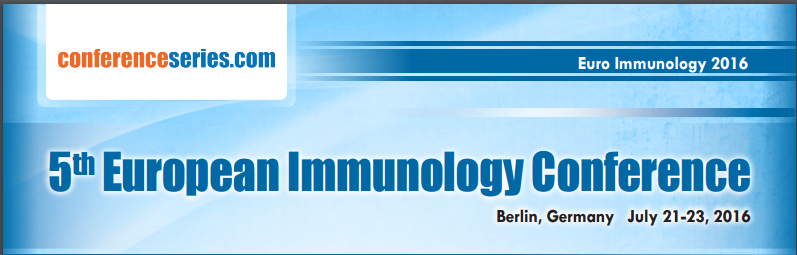 The timeline Immunotherapy
Enthusiasm Phase
Skepticism Phase
Renaissance Phase
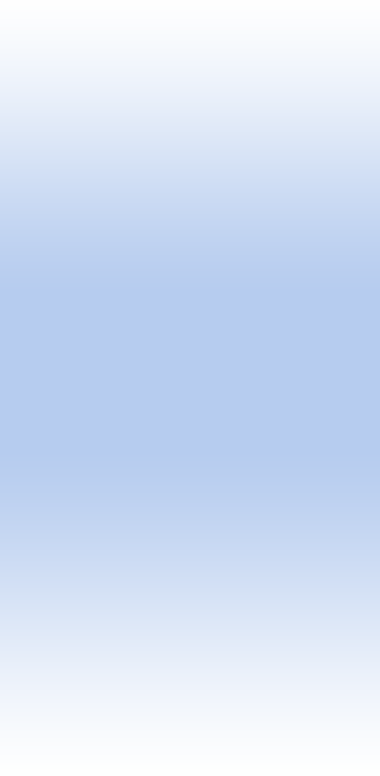 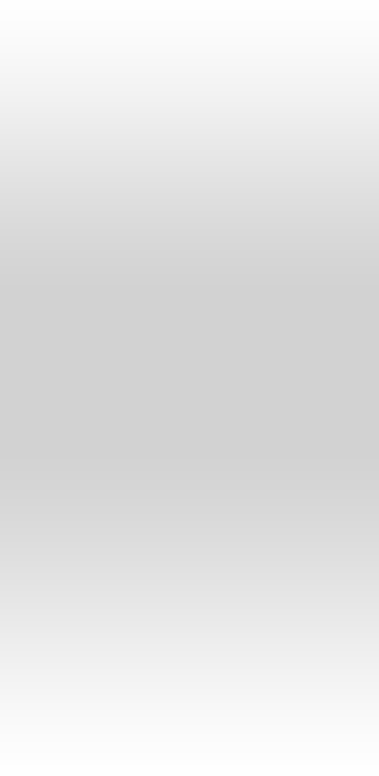 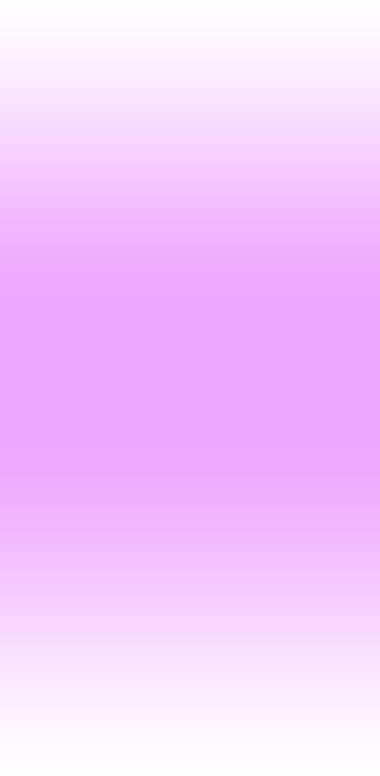 1978-1985
1985-1997
1997-
20101st cellular immunotherapy approved for CA
1992IL-2 (cytokine) approved for CA
1986IFN-α (cytokine) approved for CA
19851st study with adoptive T-cell transfer in CA
19761st study with BCG in bladder CA
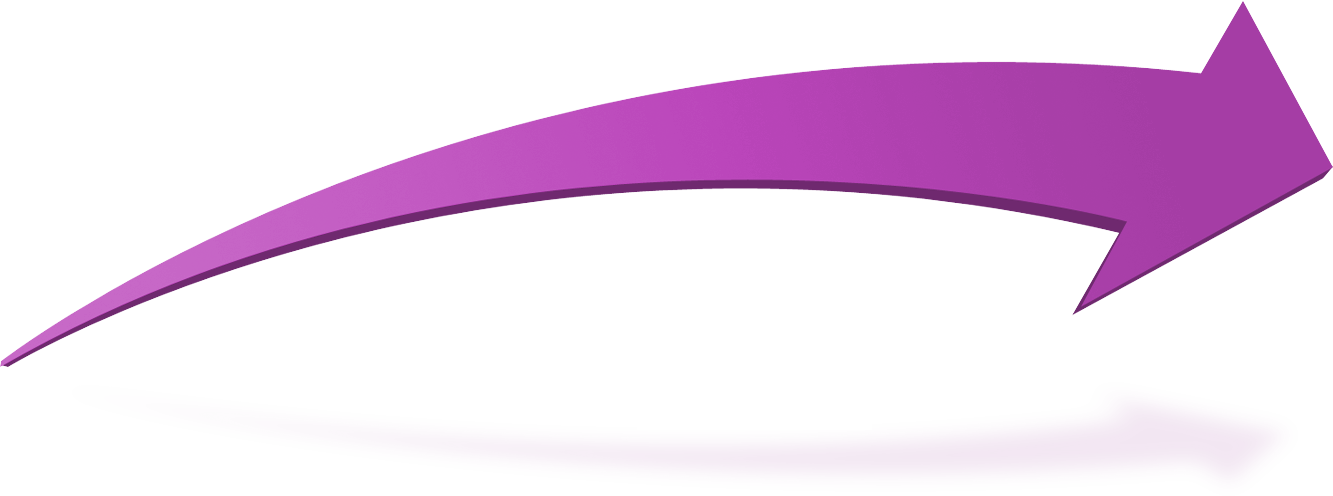 1890s 1st CA vaccine developed (Coley)
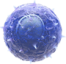 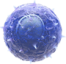 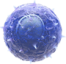 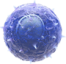 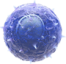 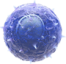 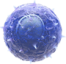 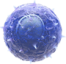 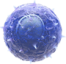 1990s Discovery of role of checkpoint inhibitors in CA
1978  Discovery of tumor specific mABs
20111st checkpoint inhibitor approved for CA
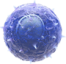 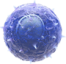 1997 1st mAB approved for CA
1973 Discovery of the dendritic cell (Steinman)
BCG, Bacille Calmette-Guerin; mABs, monoclonal antibodies; CA, cancer; IFN-α, interferon alpha; IL-2, interleukin-2  

Kirkwood JM, Ferrone S, et al. CA Cancer J Clin. 2012;62(5):309-335.
Lesterhuis WJ, Punt CJ, et al. Nat Rev Drug Discov. 2011;10(8):591-600.
Krummel MF, Allison JP. J Exp Med. 1995;182(2):459-465.
Lotze M. In: Cancer: Principles & Practice of Oncology. 9th ed. 2011.
Leget GA, Czuczman MS. Curr Opin Oncol. 1998;10(6):548-551.
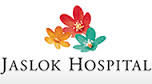 Ganapathi Bhat
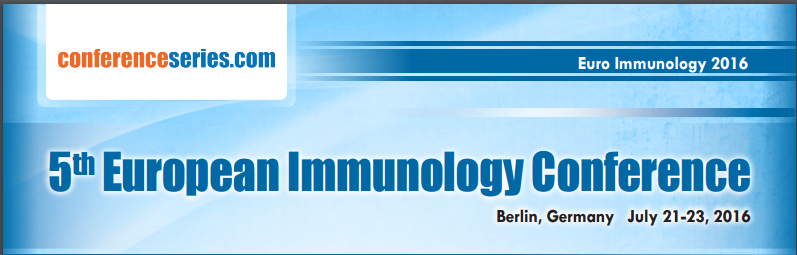 Intervention in the cancer-immunity cycle by immunotherapy agents
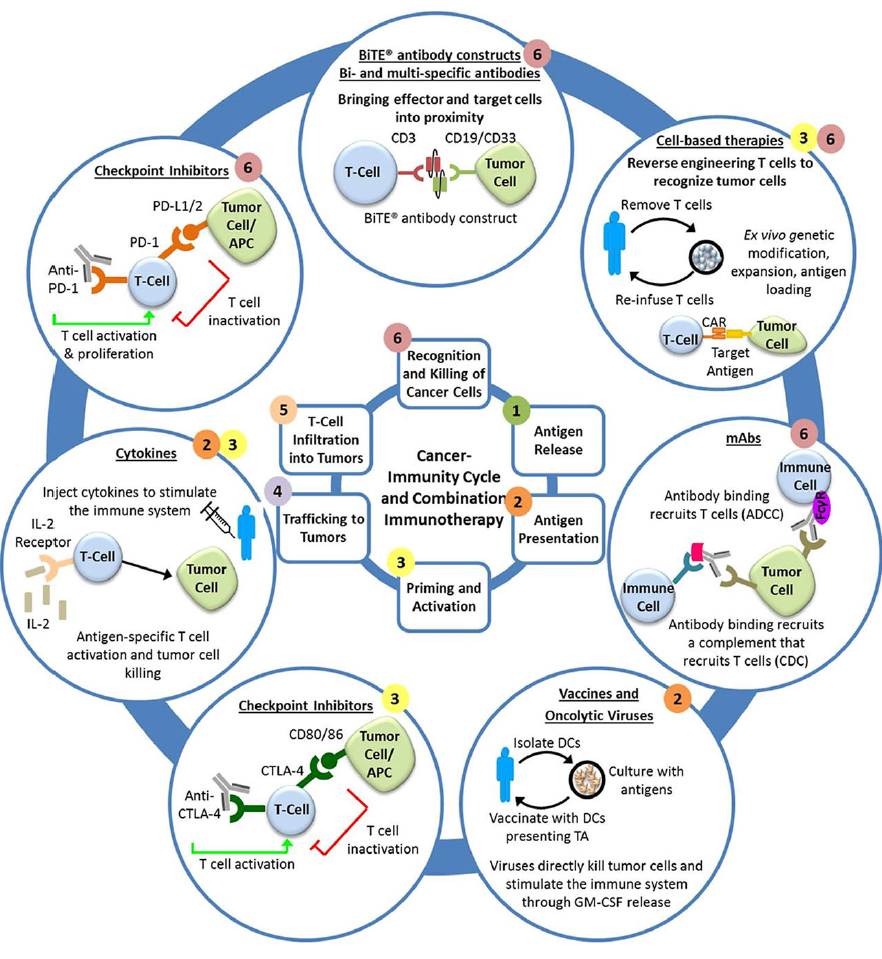 Overcoming resistance and restoring a functional immunesurveillance system requires leveraging multiple, complementary mechanisms of action and agents that acts in multiple phases of the
cancer-immunity cycle (numbers denote the phases at which each type of immunotherapy acts)
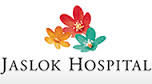 Clin Transl Sci (2016) 9, 89–104; doi:10.1111/cts.12391
Ganapathi Bhat
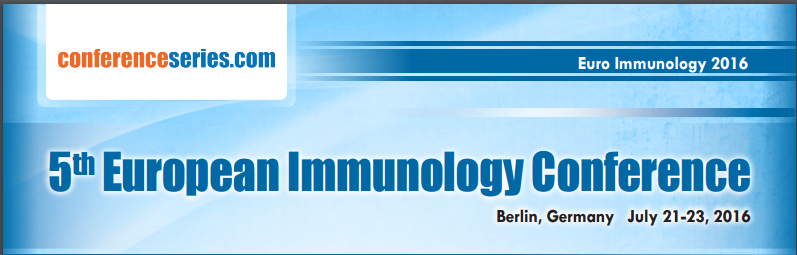 Immunotherapy: Gaining approval
More than a dozen different immunotherapy agents have been approved, with the majority over the last decade

Immunotherapy agents currently approved target >10 different cancer types
aNot inclusive of all immunotherapy classes.
Mellman I, Dranoff G, et al. Nature. 2011;480(7378):480-489.
Kirkwood JM, Ferrone S, et al. CA Cancer J Clin. 2012;62(5):309-335.
Lotze M. In: Cancer: Principles & Practice of Oncology. 9th ed. 2011.
Sondak VK, Hauschild A, et al. In: Cancer: Principles & Practice of Oncology. 9th ed. 2011.
Robinson MK, Weiner LM, et al. In: Cancer: Principles & Practice of Oncology. 9th ed. 2011.
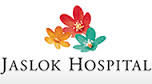 Ganapathi Bhat
13
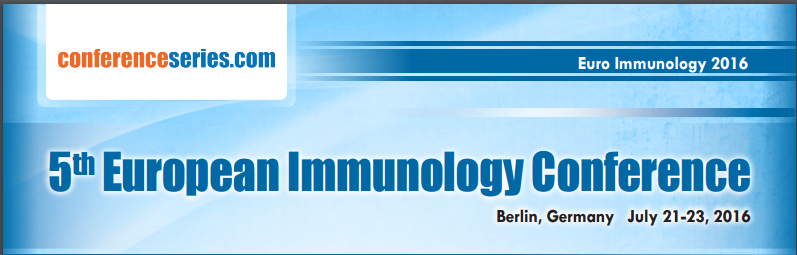 Checkpoint Inhibitors
Therapeutic Cancer Vaccines
Mechanism of action
Activation of T cells to seek out and destroy target cancer cells 

Efficacy
Extended overall survival in certain metastatic diseases without an effect on PFS
Mechanism of action
Block immune checkpoints that regulate T cell activation/function 
Examples
CTLA-4 and PD1 
Efficacy
Extends overall survival in 	certain metastatic diseases
A significant effect on PFS not consistently observed
Naive T cell
Activated APC
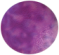 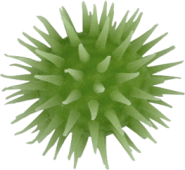 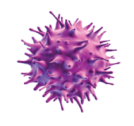 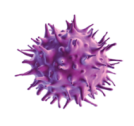 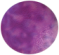 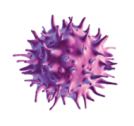 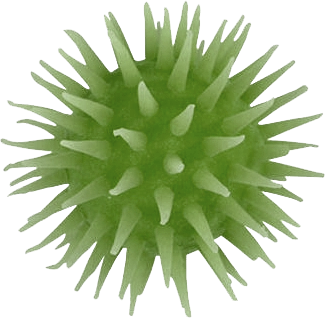 Activated T cell
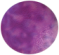 Activated APC
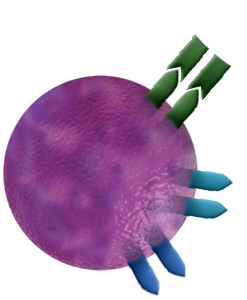 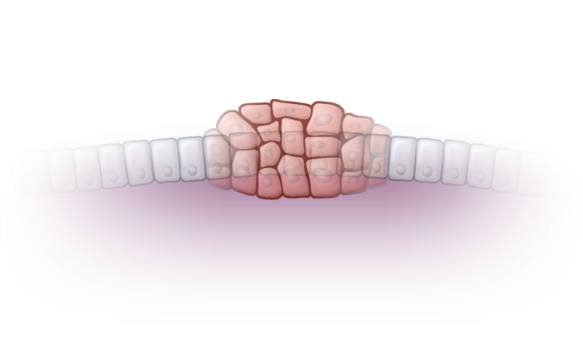 CTLA4 receptor
Naive T cell
Normal cells/tissue
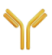 CTLA4 antibodies
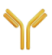 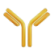 PD1
receptor
Abnormal cells/tissue
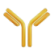 PD1 antibodies
CTLA-4, cytotoxic T lymphocyte-associated antigen 4; PD1, programmed cell death protein 1

Pardoll D. Nat Rev Cancer. 2012;12(4):252-264.
Sharma P, Allison JP, et al. Nat Rev Cancer. 2011;11(11):805-812.
Hodi FS, Urba WJ, et al. N Engl J Med. 2010;363(8):711-723.
Robert C, Wolchok JD, et al. N Engl J Med. 2011;364(26):2517-2526.
Brahmer JR, Wigginton JM, et al. N Engl J Med. 2012;366(26): 2455-2465.
Topalian SL, Sznol M, et al. N Engl J Med. 2012;366(26):2443-2454.
Drake CG. Nat Rev Immunol. 2010;10(8):580-593.
Kantoff PW, Schellhammer PF, et al. N Engl J Med. 2010;363(5):411-422.
Kantoff PW, Godfrey WR, et al. J Clin Oncol. 2010;28(7):1099-1105.
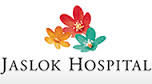 Ganapathi Bhat
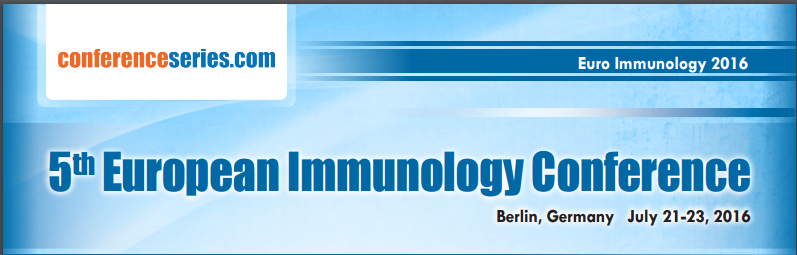 Monoclonal Antibodies (mABs)
Cytokines
Mechanism of action
Interleukin-2 (IL-2) stimulates T-cell proliferation
Examples
Interleukins, interferons
Efficacy
High dose IL-2 administration resulted in long term disease-free survival in patients with melanoma and renal cell carcinoma
Mechanism of action
Differs between agents
Bind to their specific target antigen ultimately causing cell death 

Efficacy
Improved overall and progression-free survival (PFS) in randomized, phase 3 clinical trials in breast cancer, colorectal cancer, leukemia, and head and neck cancer
T cell
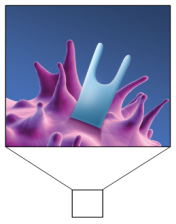 Cytokine-mAb
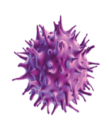 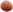 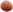 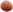 IL2 Receptor
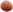 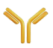 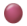 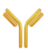 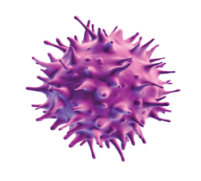 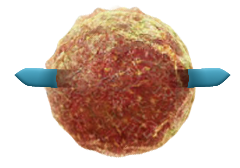 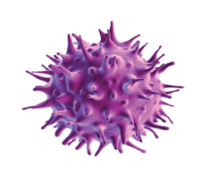 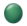 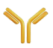 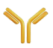 Tumor cell
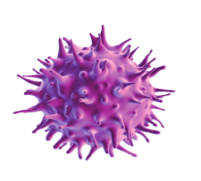 Toxin-mAb
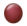 Drug-mAb
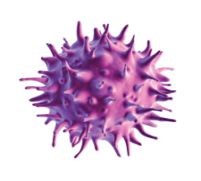 Receptor
Cell Proliferation
Tumor cell death
Cheson BD, Leonard JP. N Engl J Med. 2008;359(6):613-626. 
Weiner LM, Wang S. Nat Rev Immunol. 2010;10(5):317-327.
Slamon DJ, Norton L, et al. N Engl J Med. 2001;344(11):783-792.
Curran D, Bonner JA, et al. J Clin Oncol. 2007;25(16):2191-2197.
Vermorken JB, Hitt R, et al. N Engl J Med. 2008;359(11):1116-1127.
Jonker DJ, Moore MJ, et al. N Engl J Med. 2007;357(20):2040-2048.
Robak T, Moiseev SI, et al. J Clin Oncol. 2010;28(10):1756-1765. 
Bachmann MF, Oxenius A. EMBO Rep. 2007;8(12):1142-1148.
Lotze M. In: Cancer: Principles & Practice of Oncology. 9th ed. 2011.
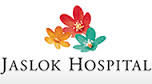 Ganapathi Bhat
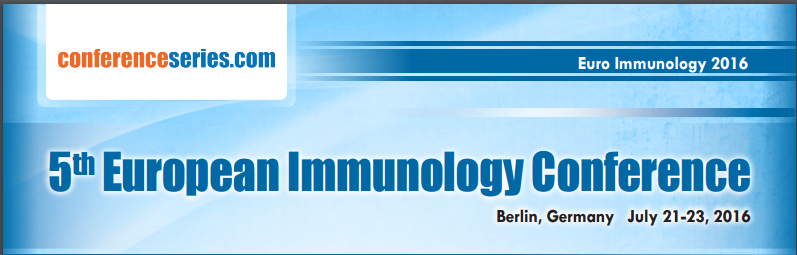 Classes of immunotherapy agents in oncology
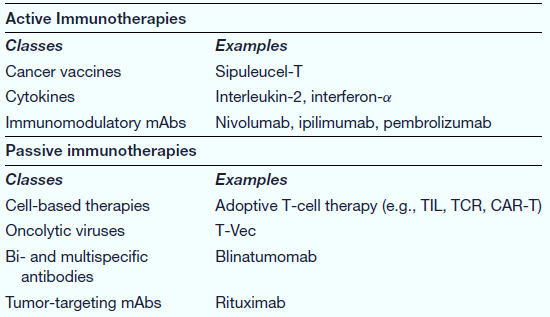 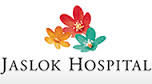 Clin Transl Sci (2016) 9, 89–104; doi:10.1111/cts.12391
Ganapathi Bhat
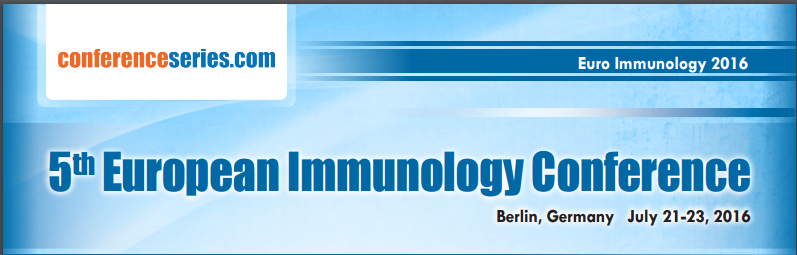 Selected list of combination immunotherapies in clinical development
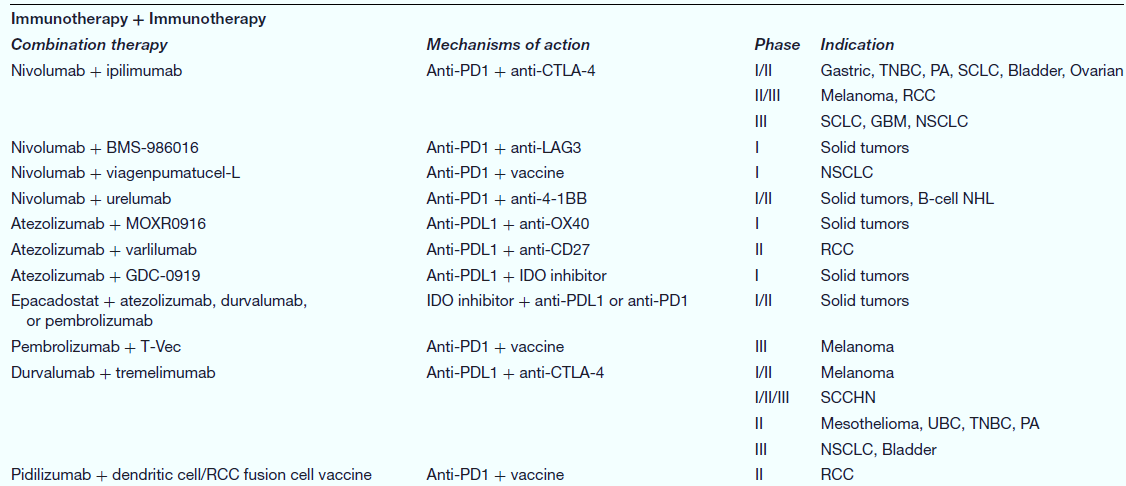 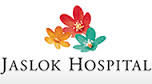 Clin Transl Sci (2016) 9, 89–104; doi:10.1111/cts.12391
Ganapathi Bhat
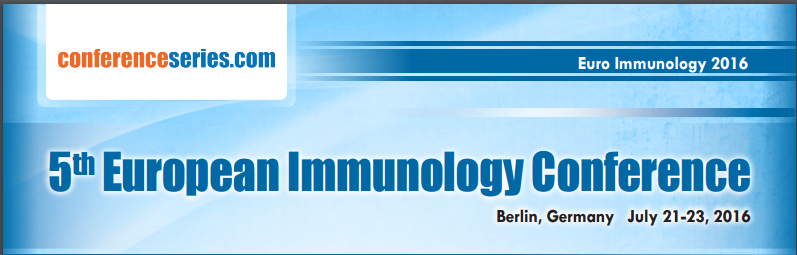 Selected list of combination immunotherapies in clinical development
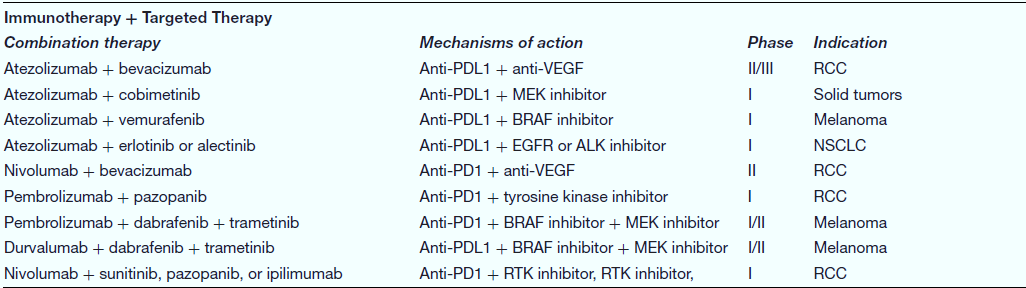 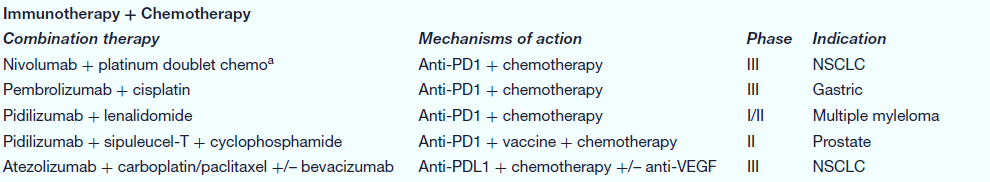 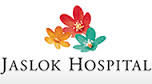 Clin Transl Sci (2016) 9, 89–104; doi:10.1111/cts.12391
Ganapathi Bhat
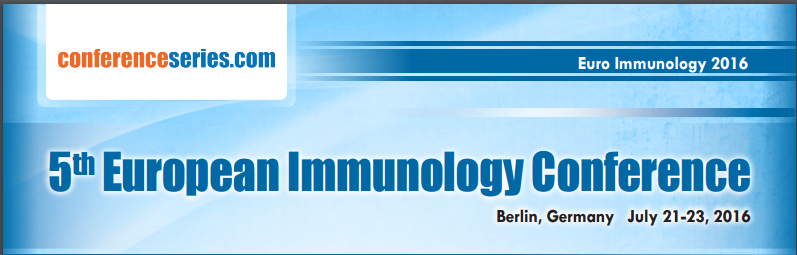 Immunotherapy: Treatment Considerations
Standard practice in oncology is the use of combination agents with different mechanisms of action
Chemotherapy and mABs
Radiation and chemotherapy
Multiple chemotherapy regimens

Immunotherapy offers potential for synergy with other therapies
Relative efficacy of immunotherapy may be greater with lower tumor burden

Patient given immunotherapy earlier in disease course might have a better outcome
Tumor Growth Rate
†
†
†
Expected clinical outcome if no treatment is provided
B
†
Death
A
A
Patient given a vaccine earlier
Tumor Burden
B
Patient given a vaccine later
Time
Vermorken JB, Hitt R, et al. N Engl J Med. 2008;359(11):1116-1127.
Slamon DJ, Norton L, et al. N Engl J Med. 2001;344(11):783-792. 
Gulley JL, Drake CG. Clin Cancer Res. 2011;17(12):3884-3891.
Drake CG, Adler AJ, et al. Cancer Cell. 2005;7(3):239-249.
Mercader M, Kwon ED, et al. Proc Natl Acad Sci USA. 2001;98(25):14565-14570.
Aragon-Ching JB, Gulley JL, et al. Front Biosci. 2007;12:4957-4971.
Kirkwood JM, Ferrone S, et al. CA Cancer J Clin. 2012;62(5):309-335.
Drake CG. Nat Rev Immunol. 2010;10(8):580-593.
Gulley JL, Drake CG. Clin Cancer Res. 2011;17(12):3884-3891.
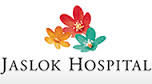 Ganapathi Bhat
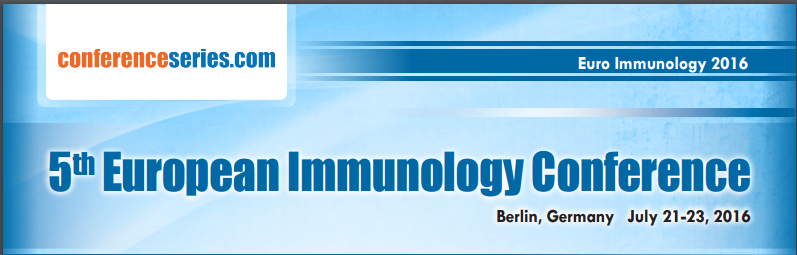 Immunotherapy: Increasing research interest
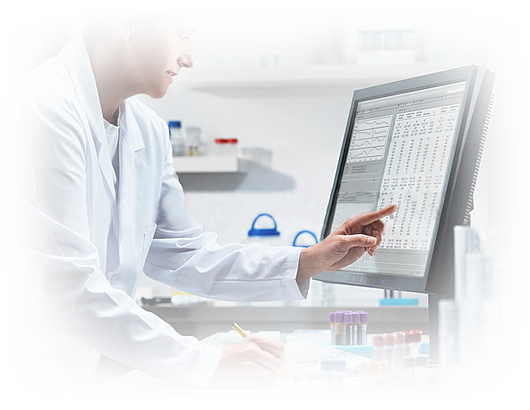 Rapid increase in immunotherapy clinical research
Doubling of abstracts at major conferences from 2009 to 2012
Approximately 800 clinical trials in various phases ongoing
eg, breast, colon, head and neck, kidney
Trials utilize agents alone and in combination with conventional therapies
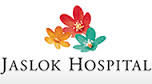 SeekingAlpha.com. http://seekingalpha.com/article/667581-immunotherapy-comes-of-age-at-asco-2012. Accessed January 4, 2013.
ClinicalTrials.gov. http://clinicaltrials.gov/. Accessed January 4, 2013.
Ganapathi Bhat
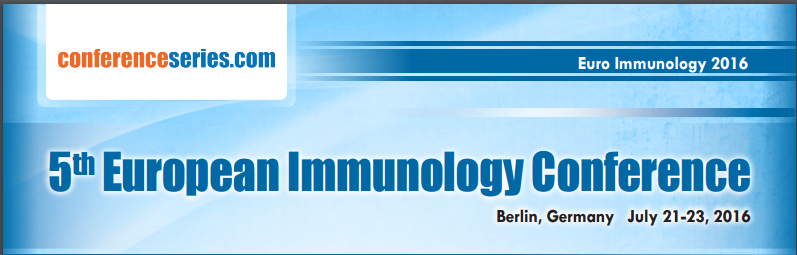 Immune modulation does not exist in a vaccuum
primers

cytokines
vaccines
cytotoxics
checkpoints

CTLA4
PD-1
TIM3 etc
Chemotherapy

Radiation Therapy

Targeted Therapy

other (e.g SCT)
expanders

TNFRs
CAR-T
BiTEs
Such complexity offers significant challenge, but also opportunity, for new drugs to have a positive impact
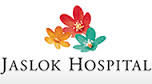 Ganapathi Bhat
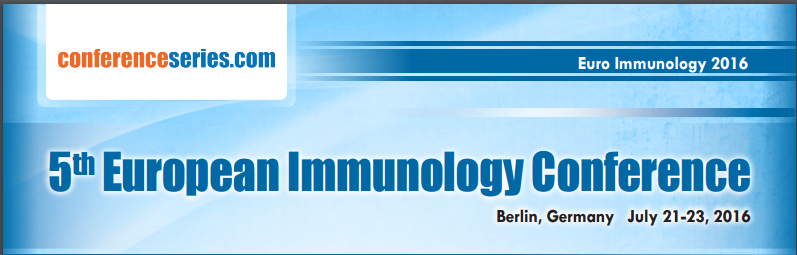 Checkpoints Dominate....
Inhibition appears to be dominant over activation

Preclinical models support this view

Early clinical data support this view, e.g. monotherapeutic activity of TNFR agonists is low

Even CAR T cells can be shut down by immune checkpoint expression

The impact of removing constraints on NK cell activity and  on immuno-suppression imposed by stromal cells is not known
primers

cytokines
vaccines
cytotoxics
checkpoints

CTLA4
PD-1
expanders

TNFRs
CAR T
BiTEs
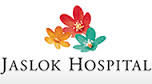 Ganapathi Bhat
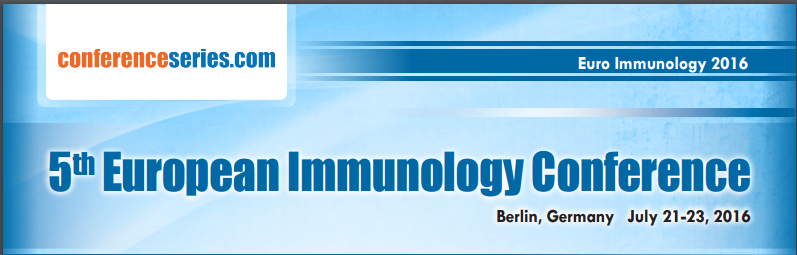 Considering a patient
Indication
Genetics
Line
Age
Surgery
Debulking
Patient
Chemotherapy
Irradiation
Targeted Tx
Transplant
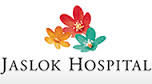 Ganapathi Bhat
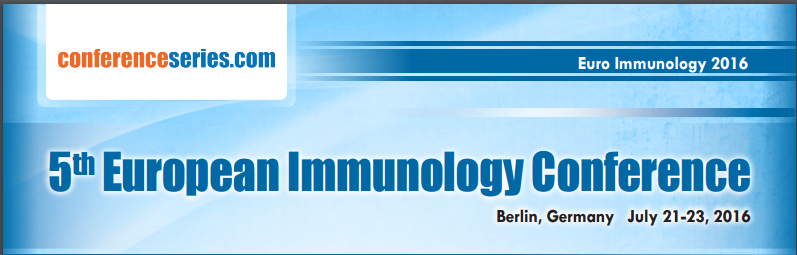 Efficacy/Tolerability: where we are headed depends on the indication
Hematologists have been excited about the "post-chemo" era. 
    Why? Ibrutinib, rituxumab, idelalisib, revlimid etc ...

Solid tumor oncologists already know from targeted therapies that some of their patients can be cured (e.g. targeted therapies & antibodies in breast cancer) – anticipating better cure rates with IO

Oncologists in general are seeing success where for decades there has been only abject failure (NSCLC, H&N, bladder, etc)

All oncologists recognize the importance of being able to treat their elderly patients

In this landscape, the efficacy/tolerability profile can be differentiating
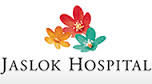 Ganapathi Bhat
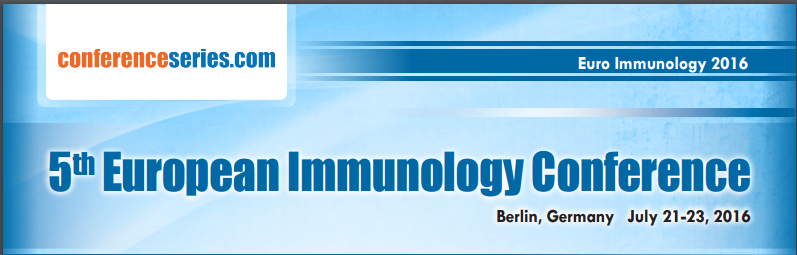 Complex indications, complex patients
Driver mutations in metastatic melanoma and in lung cancers
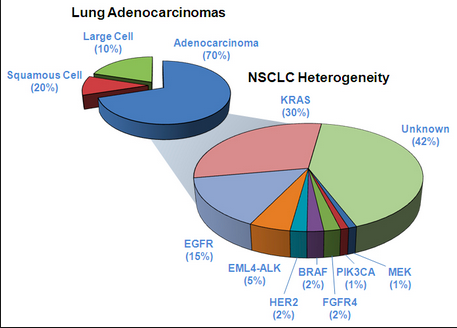 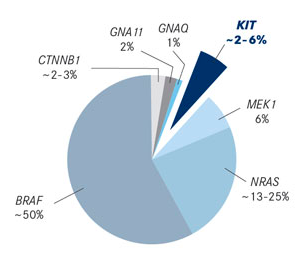 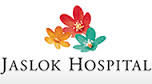 Ganapathi Bhat
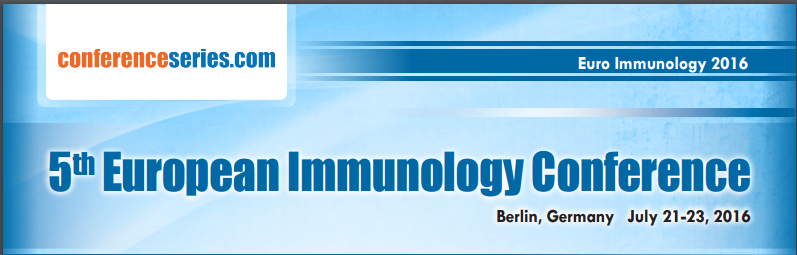 Complex indications, complex patients
Expression of lymphocyte markers and PD-L1 in NSCLC
but this picture is highly variable
degree of infiltration (starting at none)
geography of infiltration (marginal, interstitial, stromal, excluded)
functionality of infiltrates (PD-1, TIM-3, LAG3)
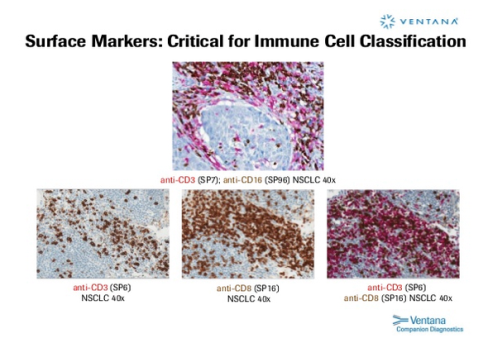 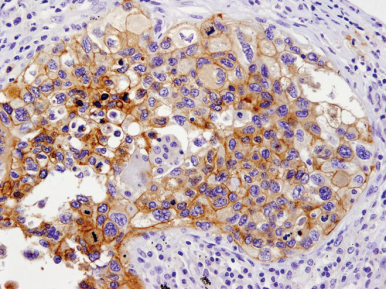 T cells                                  NK cells
CD3+/CD8+ T cells
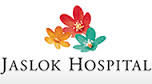 Ganapathi Bhat
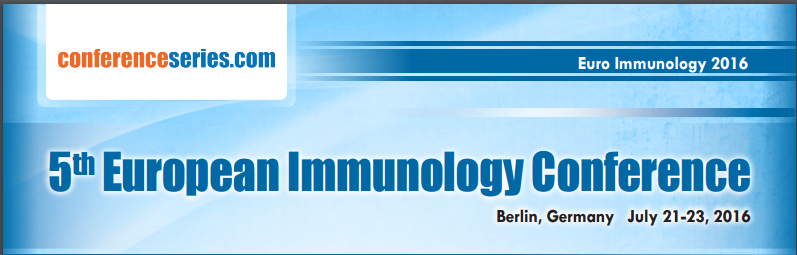 Complex indications, complex patients
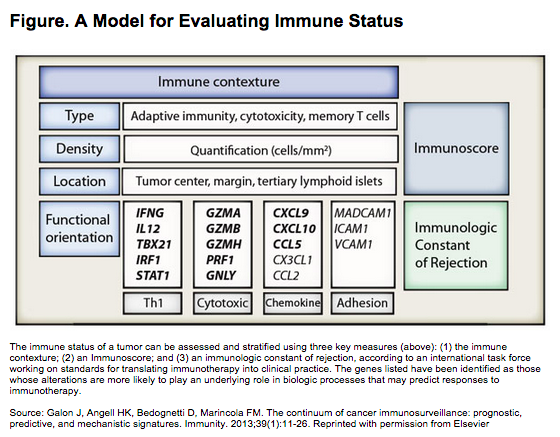 CD3+
CD8+
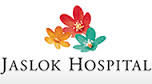 Ganapathi Bhat
Galon et al 2013. Immunity 39: 11-26
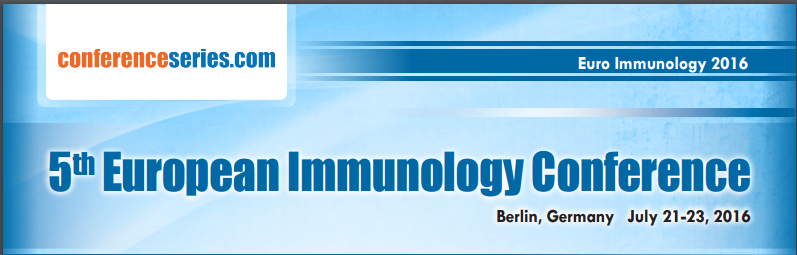 Assessing the benefit with immunotherapy
Combinations of traditional and immunotherapies could combat the initial drop in survival while also providing the long-term response (red)
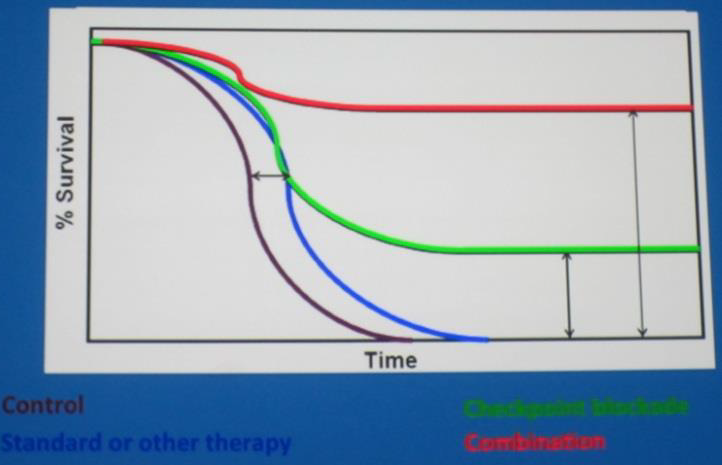 Immunotherapies may show similar survival kinetics to traditional therapies as an immune response develops, but could provide a much longer survival benefit for a subset of patients (long green tail).
Idealized characteristics of traditional (blue) and immunotherapies (green).
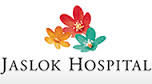 Adapted from Perlmutter, AACR 2014
Ganapathi Bhat
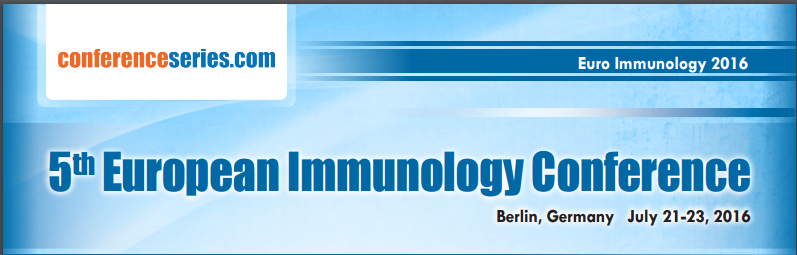 Clinical considerations
Combinations, broader use
Better patient selection?
Monotherapy
one cancer type, few patients
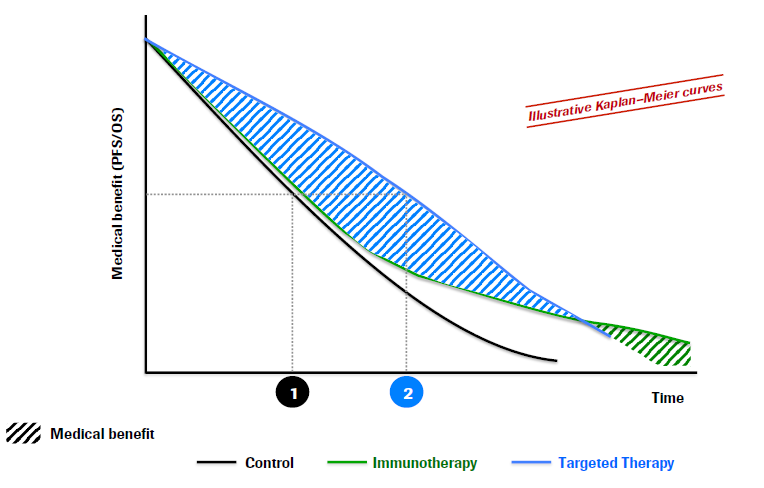 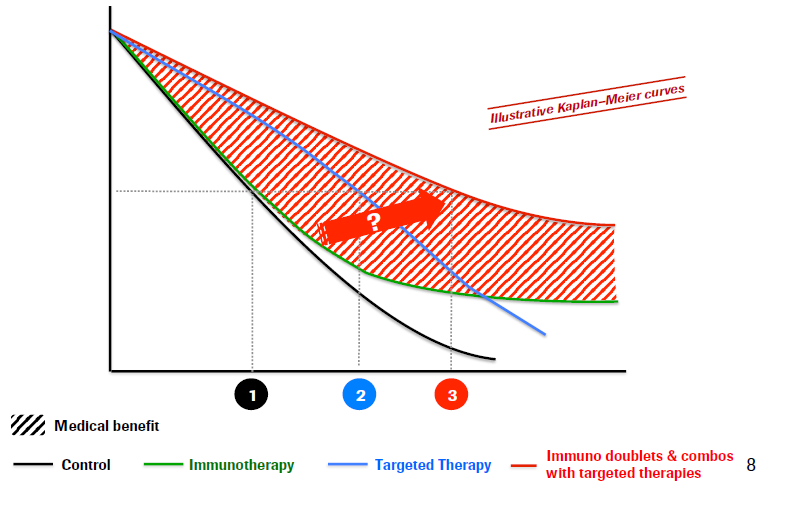 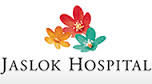 Ganapathi Bhat
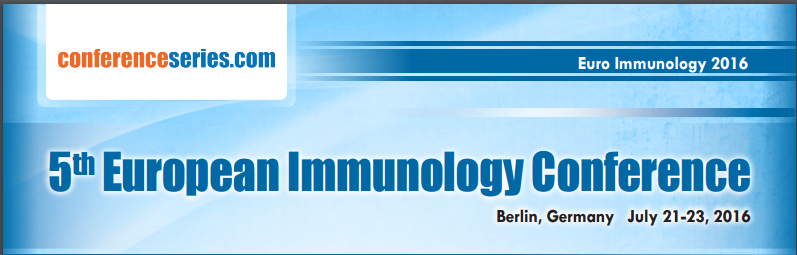 Where are we and How far will we go?
Challenges: Developing them to the point of clinical utility
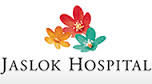 Ganapathi Bhat
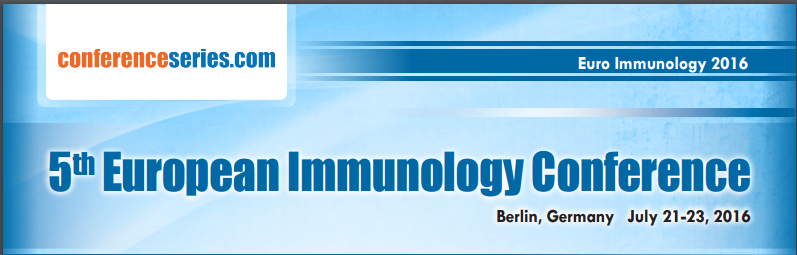 Challenges: Developing them to the point of clinical utility
Journal for ImmunoTherapy of Cancer20164:15.DOI: 10.1186/s40425-016-0118-0
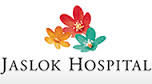 Ganapathi Bhat
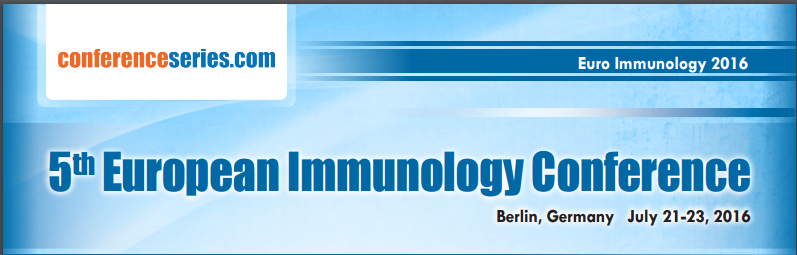 Immunoprognostic and Immunotherapeutic Areas
Journal for ImmunoTherapy of Cancer20164:15.DOI: 10.1186/s40425-016-0118-0
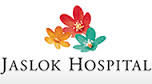 Ganapathi Bhat
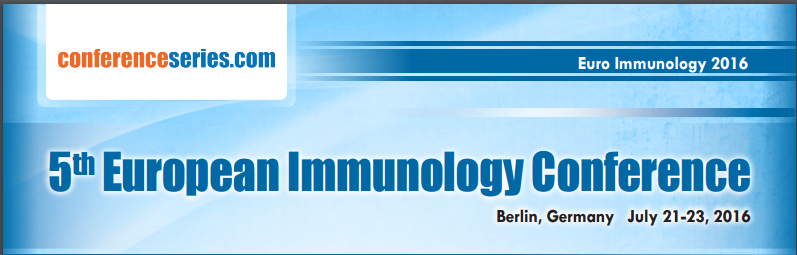 Challenges: Developing them to the point of clinical utility
Journal for ImmunoTherapy of Cancer20164:15.DOI: 10.1186/s40425-016-0118-0
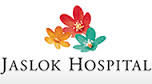 Ganapathi Bhat
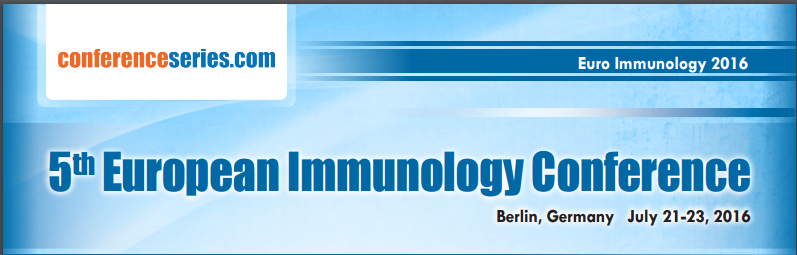 Comparative tox profiles - monotherapy
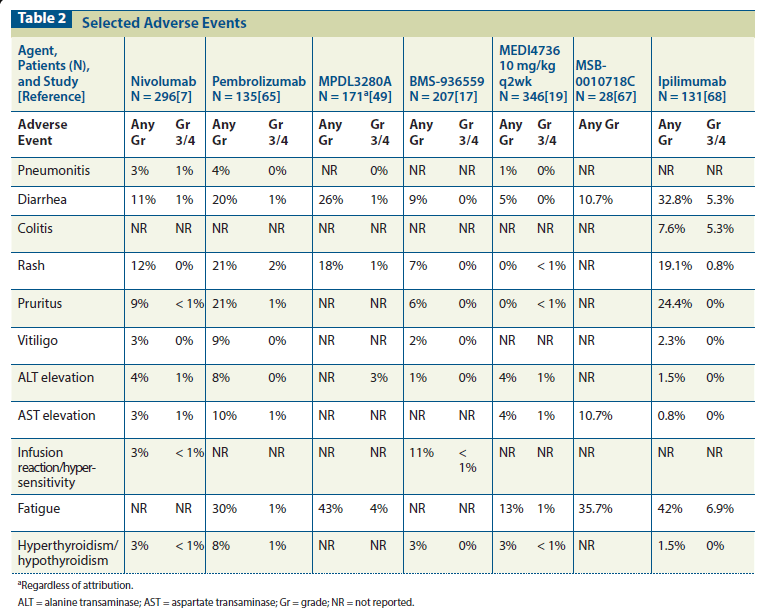 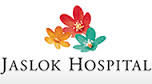 Ganapathi Bhat
Kim and Eder 2014 Oncology
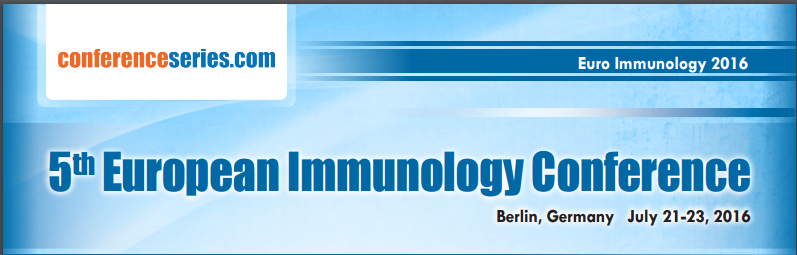 Tox profiles – combotherapy ipi/nivo
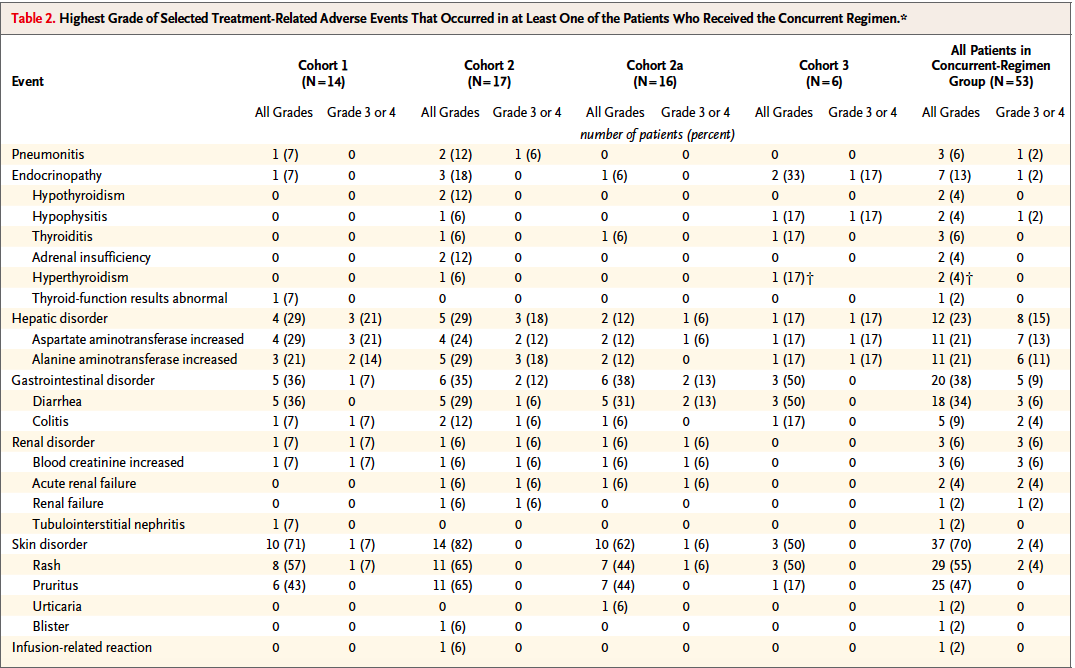 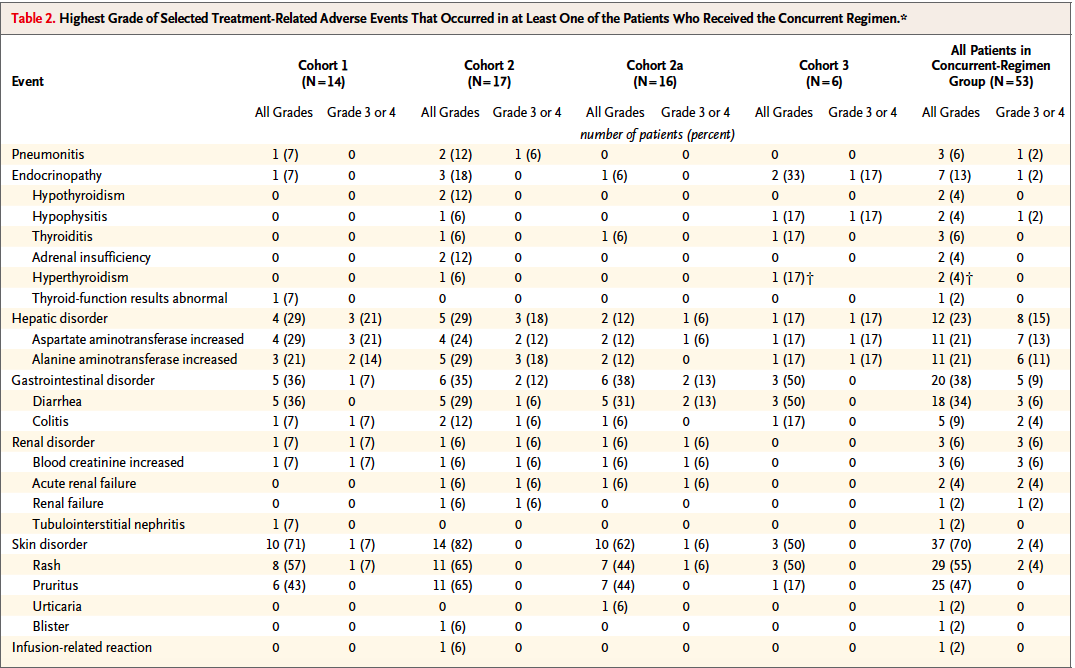 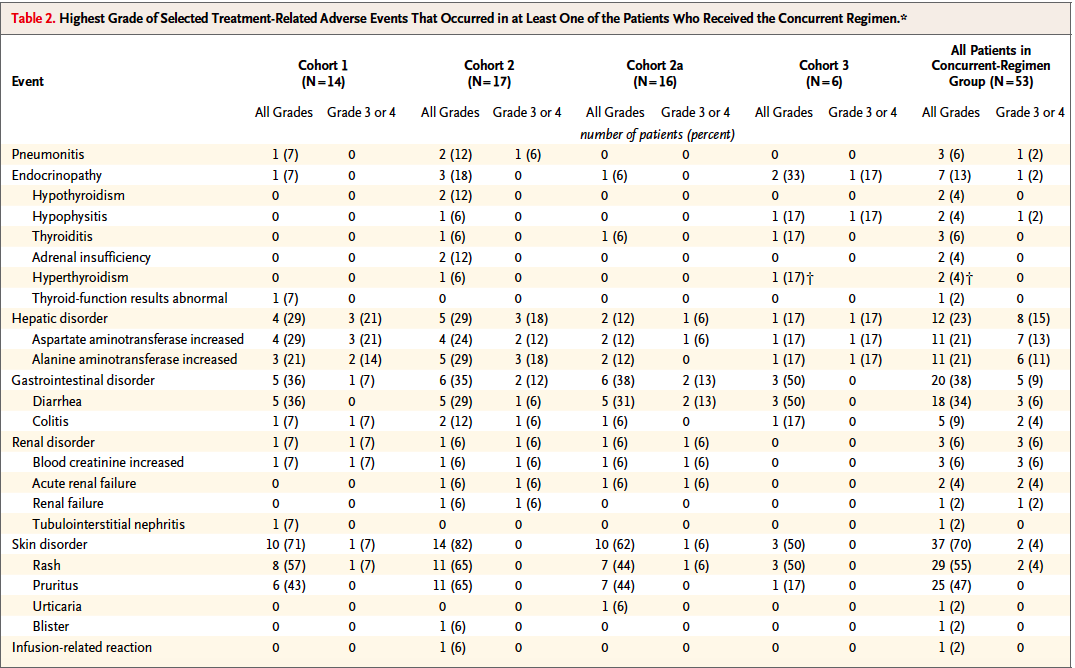 21% of patients terminated treatment due to toxicity

toxicity is associated with positive clinical response

oncologists: the GI tox is very difficult and limits use
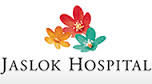 Kim and Eder 2014 Oncology
Ganapathi Bhat
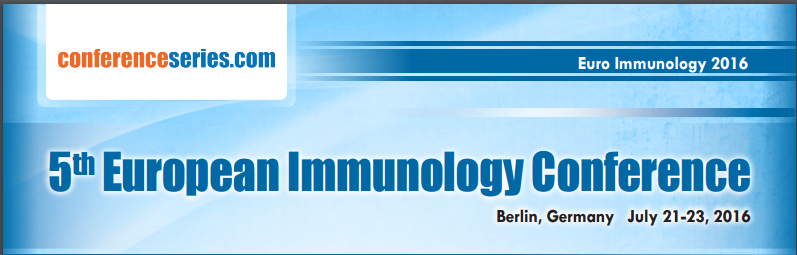 Challenges: Developing them to the point of clinical utility
Journal for ImmunoTherapy of Cancer20164:15.DOI: 10.1186/s40425-016-0118-0
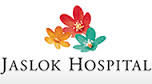 Ganapathi Bhat
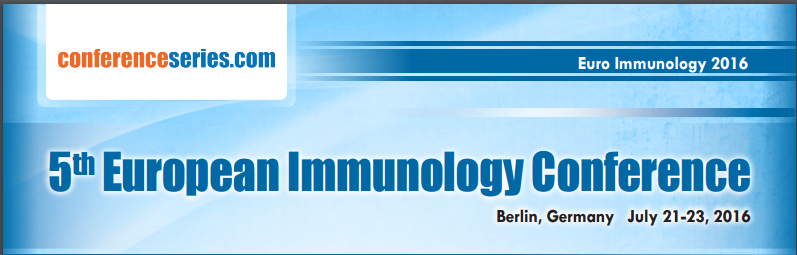 Challenges: Developing them to the point of clinical utility
The cost of these agents is staggering—higher than any previous class of cancer treatment

Therefore, payers are seeking better evidence that patients will clearly benefit, which brings the issue back to identifying biomarkers and their potential for predicting success.
Journal for ImmunoTherapy of Cancer20164:15.DOI: 10.1186/s40425-016-0118-0
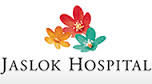 Ganapathi Bhat
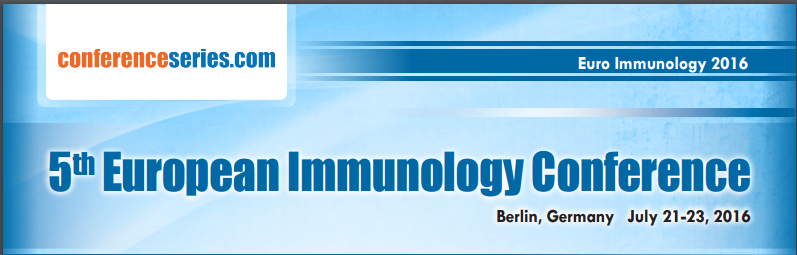 Immuno-Oncology- What’s Next
what we want in specific indications:

better response rates 
more durable responses
better tolerability

because we are addressing new benchmarks clinical practice is evolving quickly

for preclinical and early clinical programs a critical exercise is to look ahead in an effort to anticipate unmet need in a rapidly changing environment
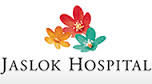 Ganapathi Bhat
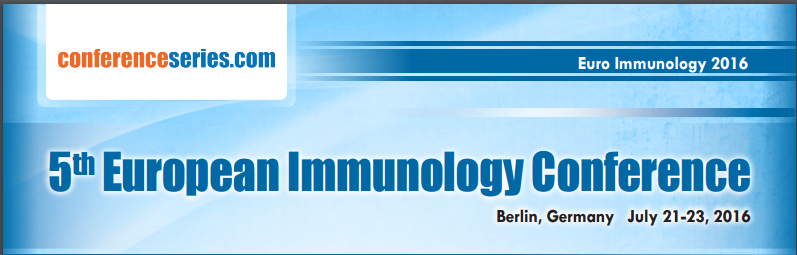 Summary
The immune system plays a critical role in controlling cancer
Key features of an effective immune response include
Specificity 
Adaptability 
Durability (immune memory)  
Future clinical considerations
May elicit better immune system response if used earlier in disease
Potential for durable clinical effects and synergy with subsequent therapies
Vermorken JB, Hitt R, et al. N Engl J Med. 2008;359(11):1116-1127.
Slamon DJ, Norton L, et al. N Engl J Med. 2001;344(11):783-792.
Robert C, Wolchok JD, et al. N Engl J Med. 2011;364(26):2517-2526.
Mercader M, Kwon ED, et al. Proc Natl Acad Sci USA. 2001;96(25):14565-14570.
Dunn GP, Schreiber RD , et al. Nat Rev Immunol. 2006;6(11):836-848.
Abbas AK, Lichtman AH. Basic Immunology. 3rd ed. 2011. 
Kirkwood JM, Ferrone S, et al. CA Cancer J Clin. 2012;62(5):309-335.
Drake CG. Nat Rev Immunol. 2010;10(8):580-593.
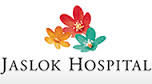 Ganapathi Bhat
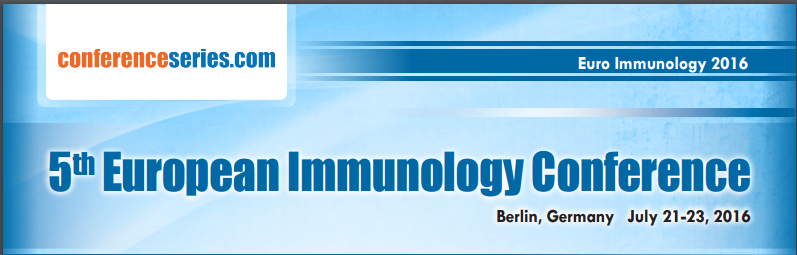 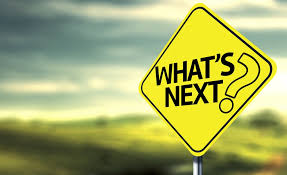 Tumor cells
Lymphocyte subsets
LAG3
HHLA2
TIM-3
TNFRSF proteins
KIRs
C-type lectins
Microenvironment
TGFb
IDO-1
Chemokine receptors
NK cells: the next wave of immune-modulators
To watch out 
KIRs
LIRs (ILTs)
Siglecs
The PVR/nectin family (TIGIT)
C-Type lectins
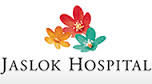 Ganapathi Bhat
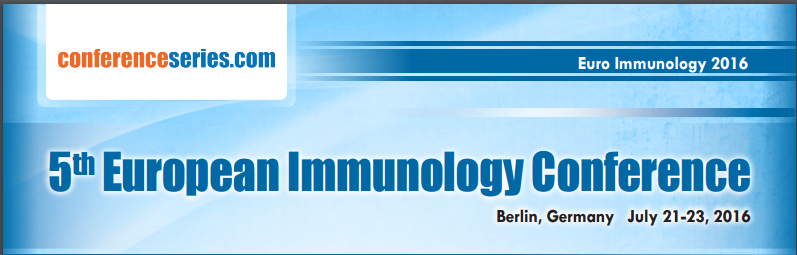 Moving ahead
The optimal efficacy/tolerability paradigm will impact more and more indications as therapeutics are successful

Niche indications with high unmet need allow access to this remarkably competitive landscape

Novel interrogation points to drive differentiation:

T cells: effectors and Tregs

NK cells

The tumor microenvironment

The tumor itself
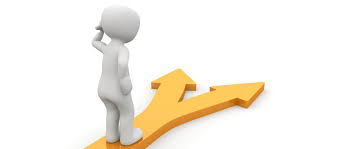 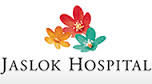 Ganapathi Bhat
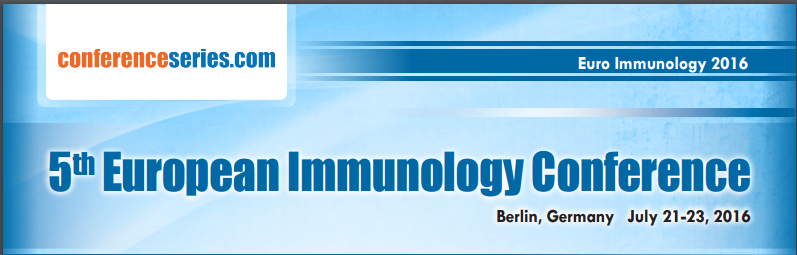 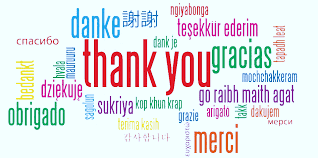 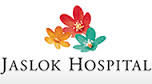 Ganapathi Bhat